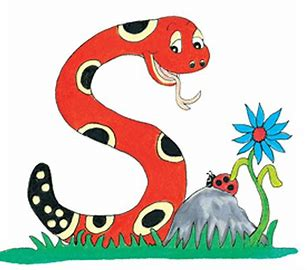 Jolly Grammar 
4b-7
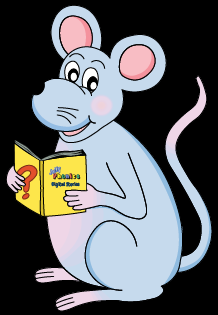 Let’s Revise
Schwa
<le> /ool/

 candle
 simple
 puzzle
<al><el><il> /ool/

 total
 camel
 pencil
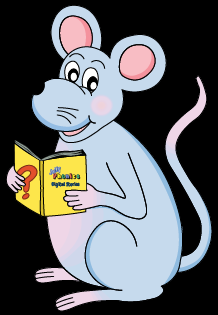 Activity Page
Schwa <-al>
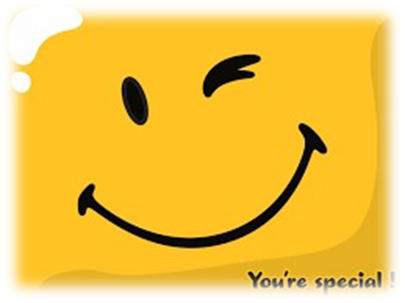 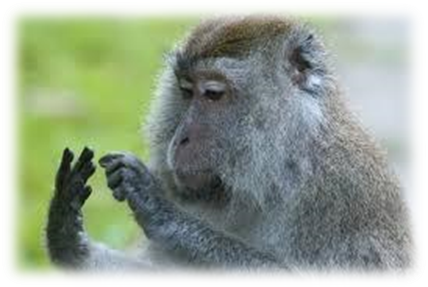 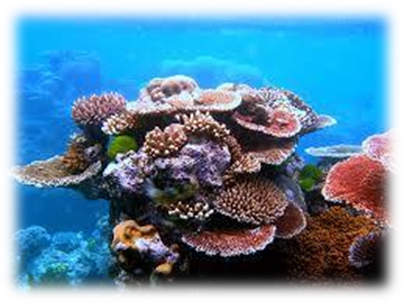 animal		coral		special
Soft c
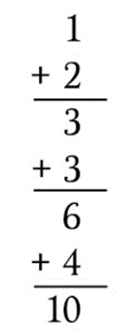 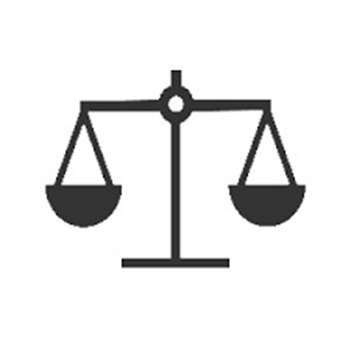 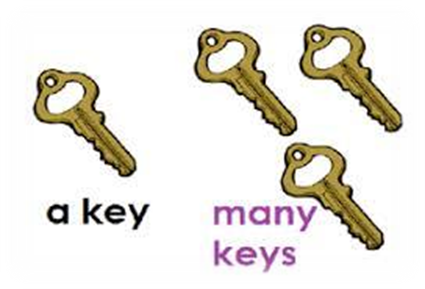 plural			total			equal
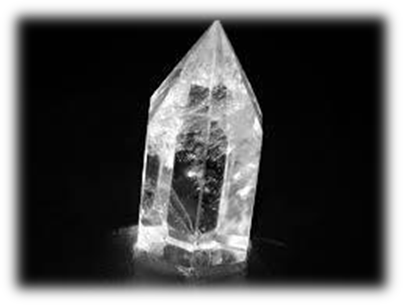 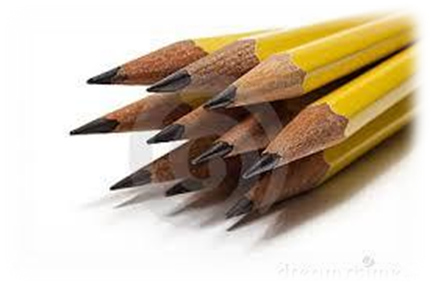 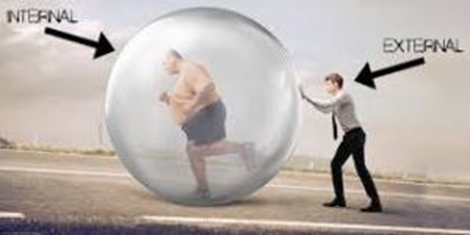 external		several		crystal
/i/
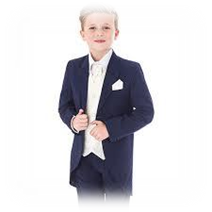 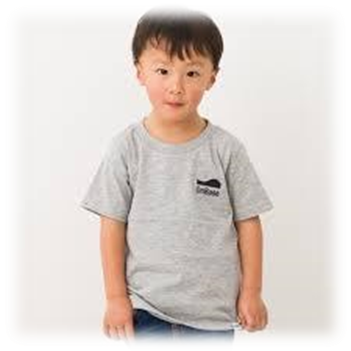 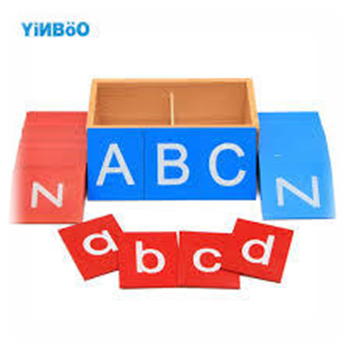 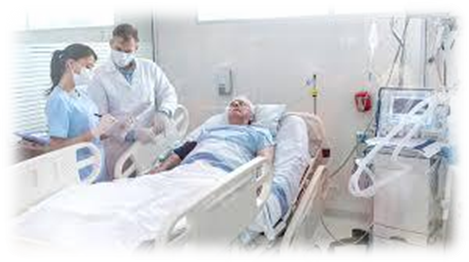 casual			capital		hospital
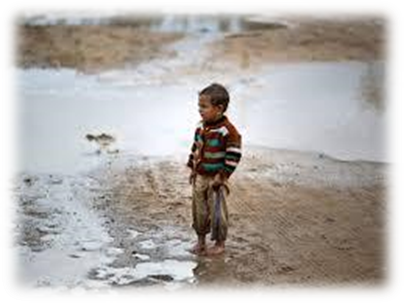 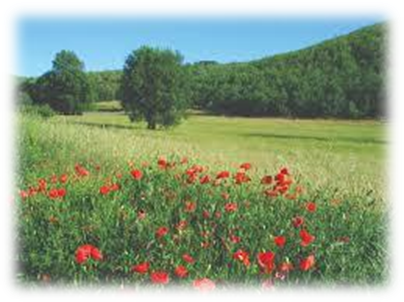 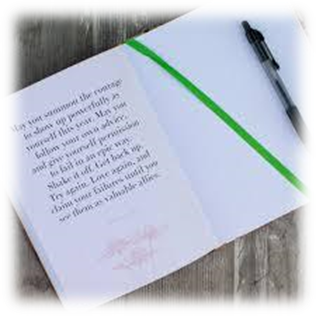 abysmal		natural	 journal
/i/
/z/
/er/
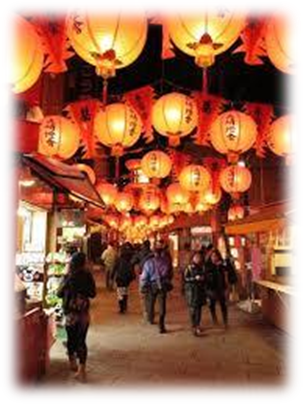 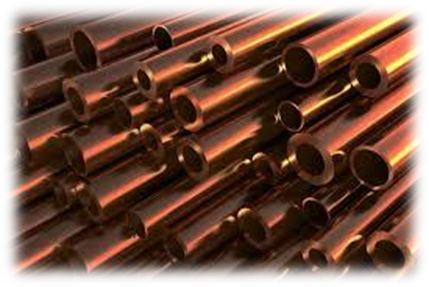 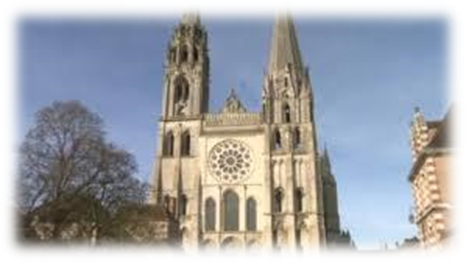 festival	material	 cathedral
/ee/
/ear/
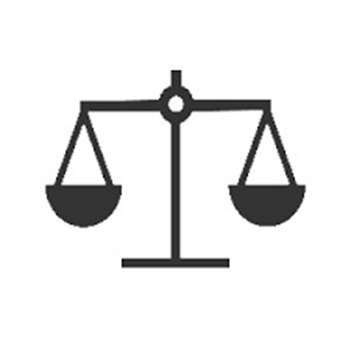 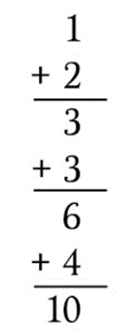 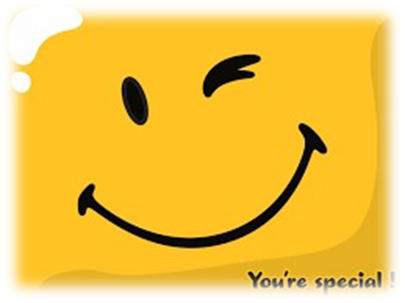 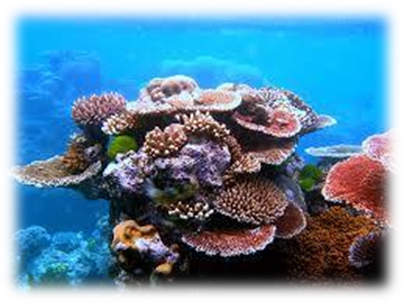 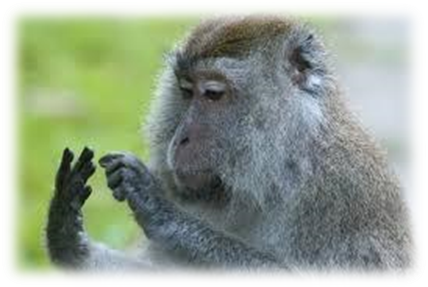 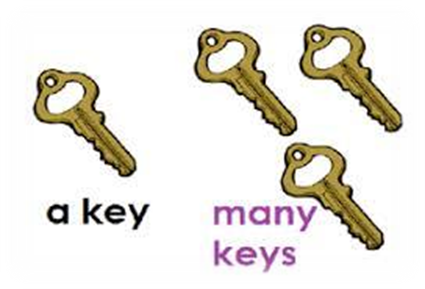 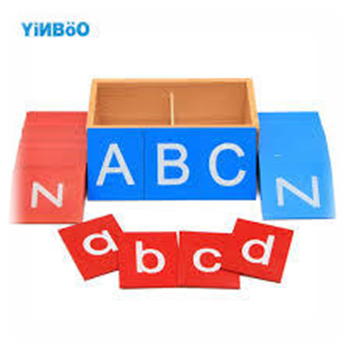 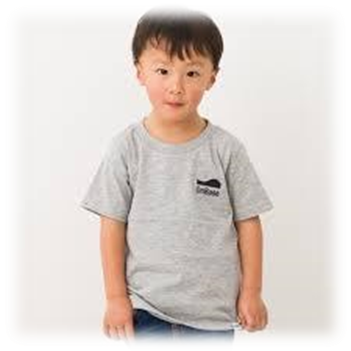 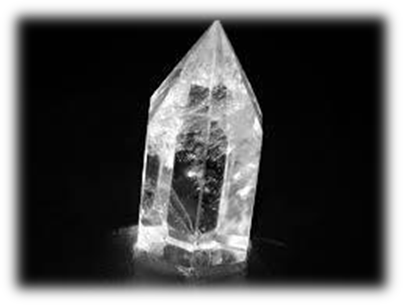 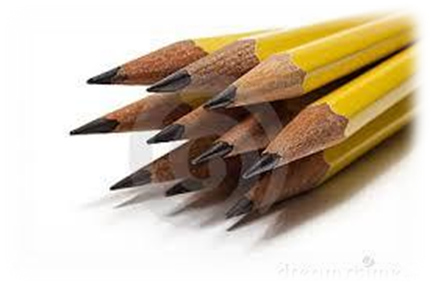 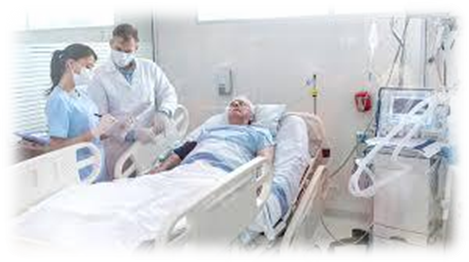 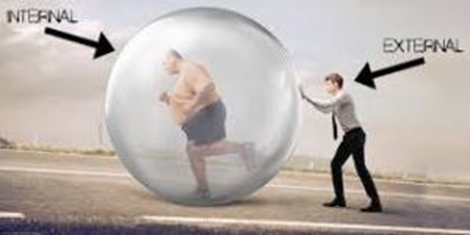 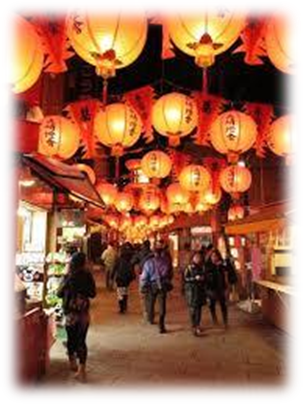 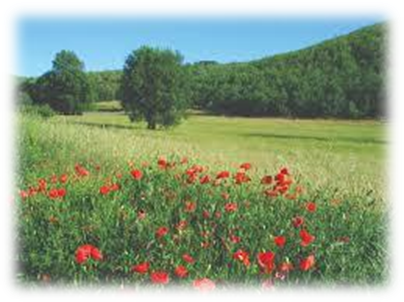 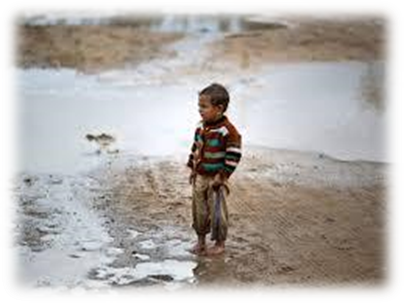 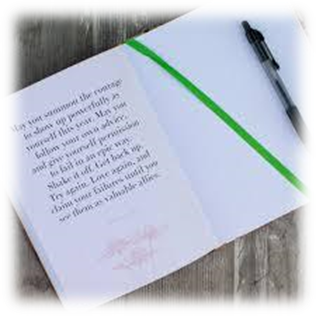 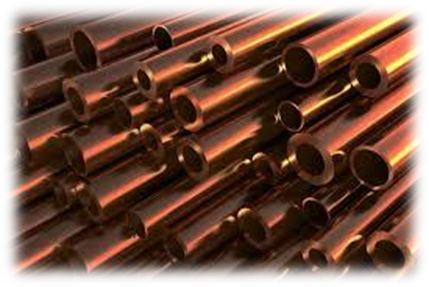 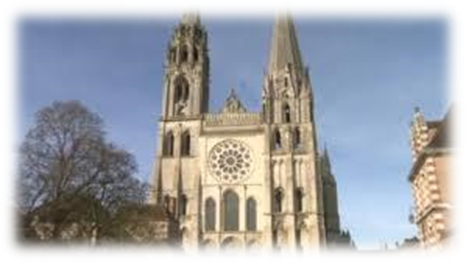 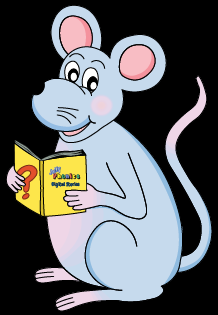 Activity Page

Write twelve senetnces.
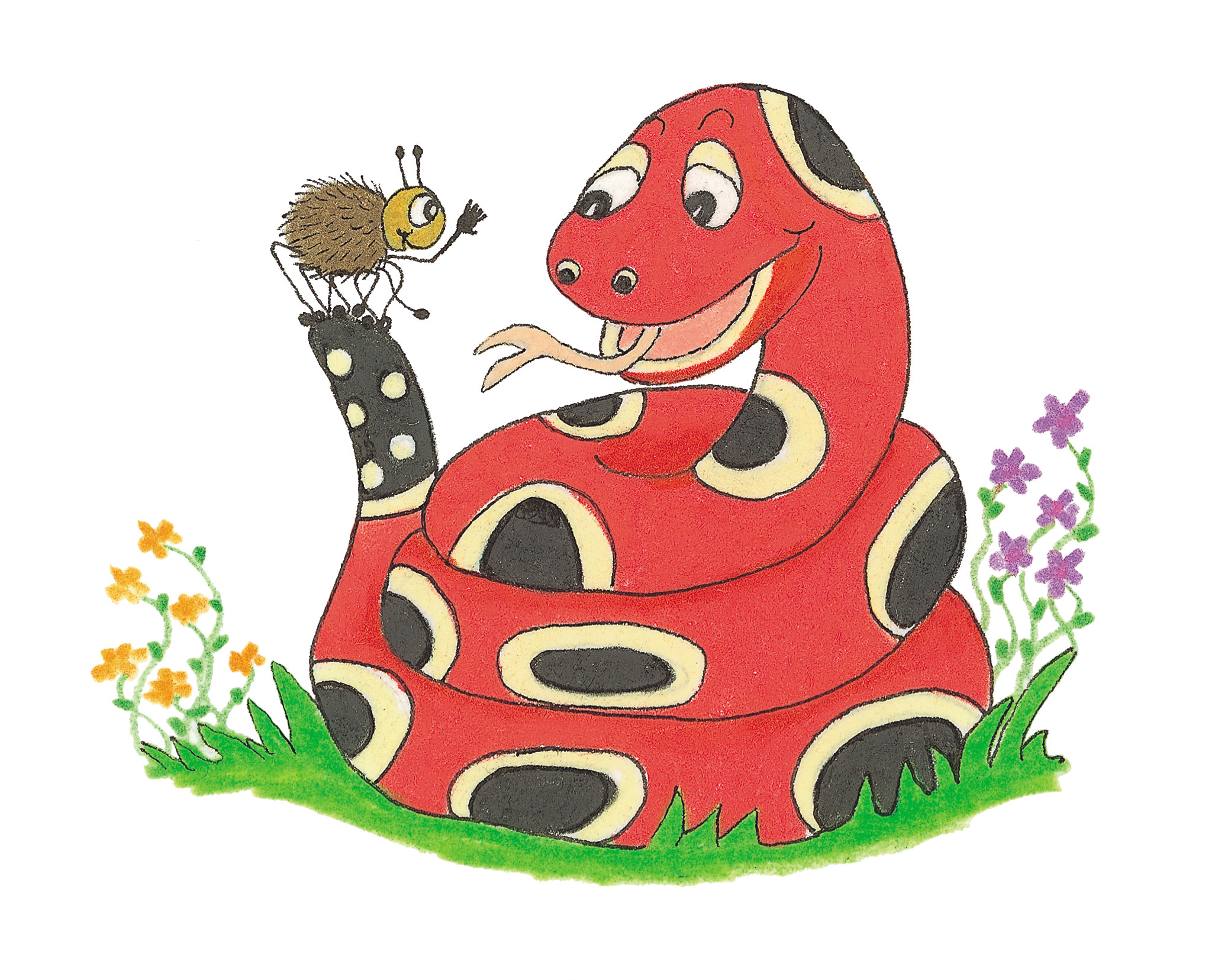 Let’s revise 
Possessive Nouns.
Chameleons’ skins can change colors.


All the ladies’ hats were beautiful.


Some of the children’s bags were left on the school bus.
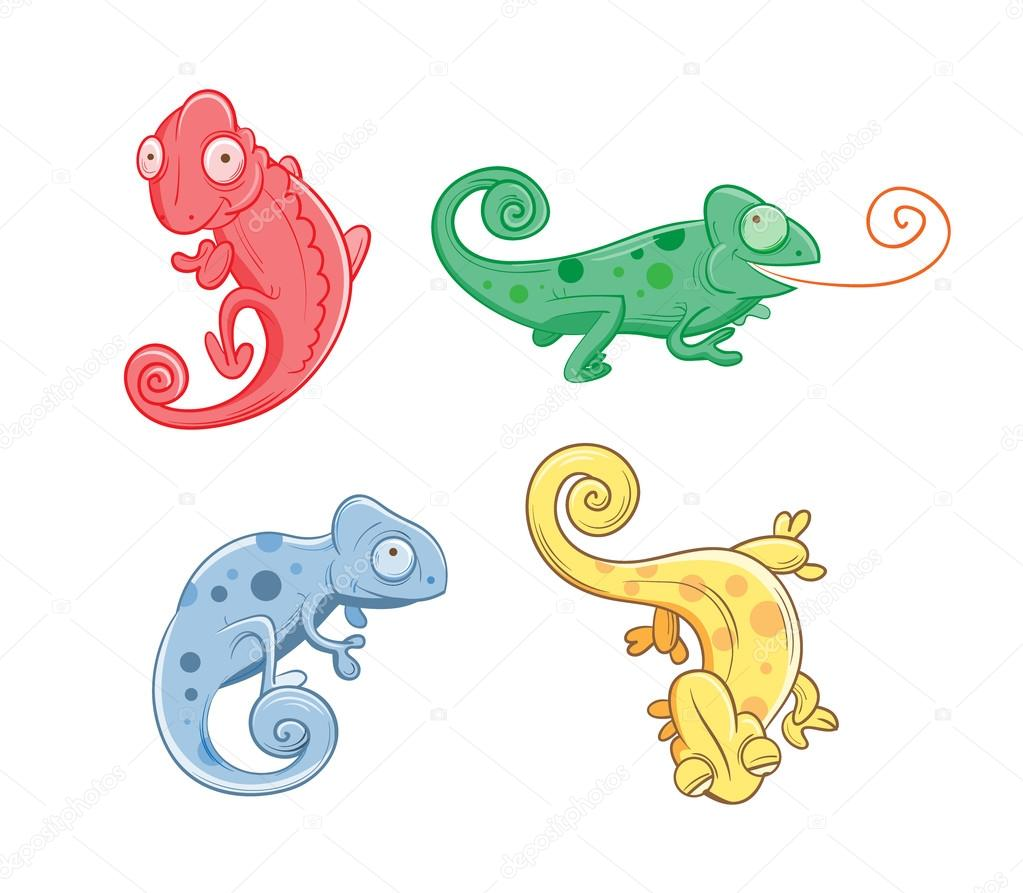 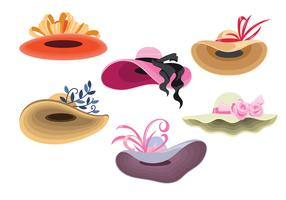 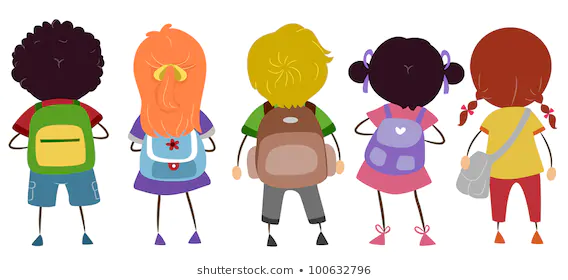 The bees’ hive was overcrowded.


Soon, the bird’s eggs will be ready to hatch.


The dogs’ owner walks them every day.
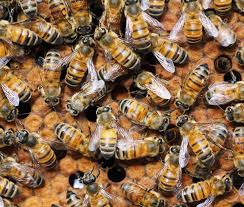 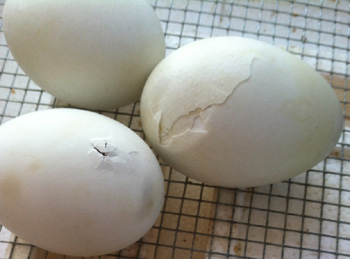 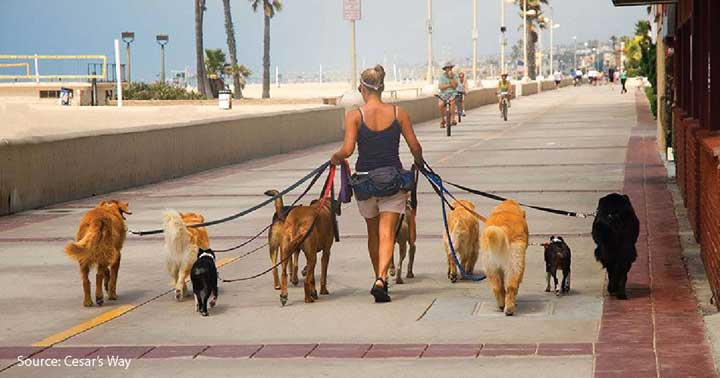 parsing
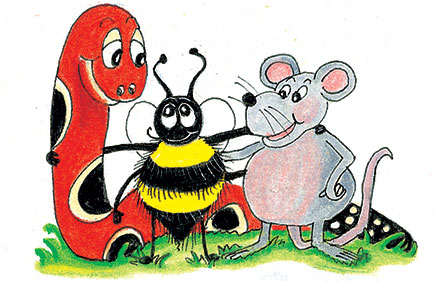 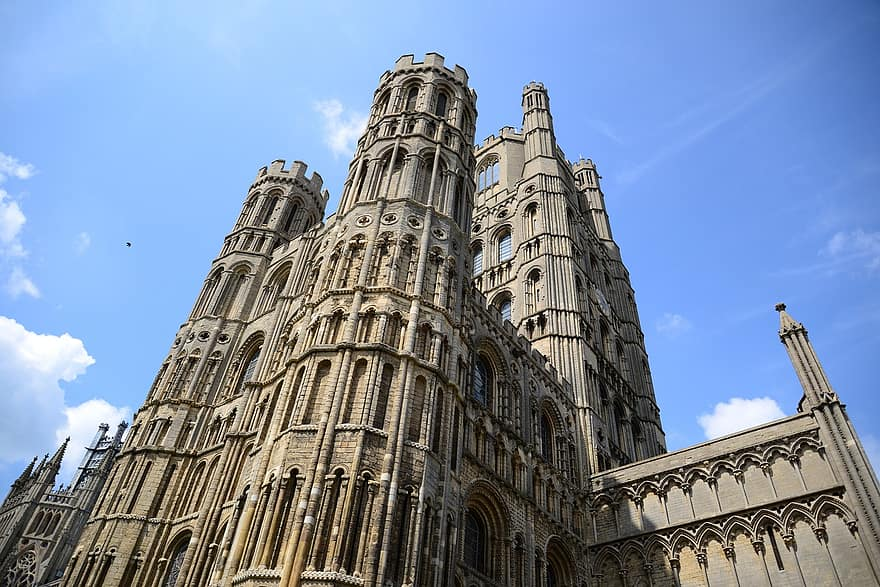 They will be taking photos of the colossal and monumental cathedral.
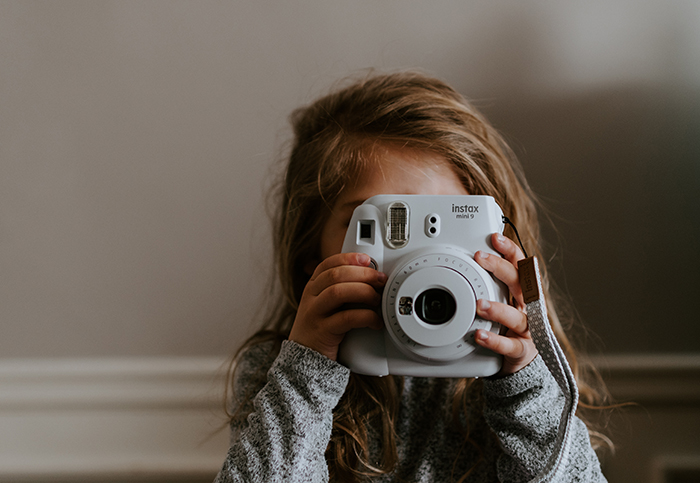 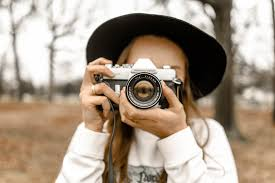 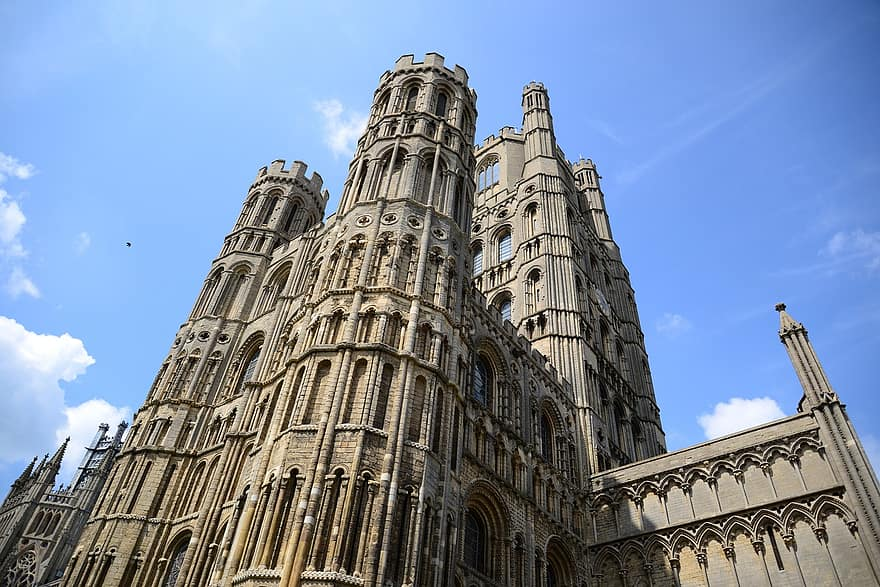 They will be taking photos of the colossal and monumental cathedral.
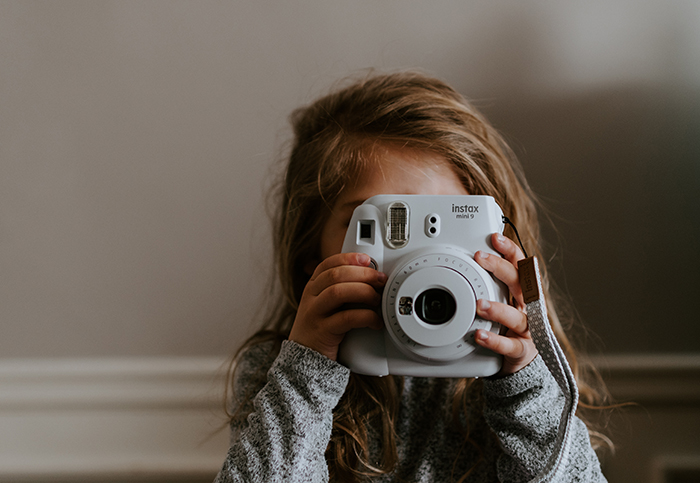 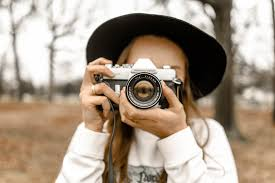 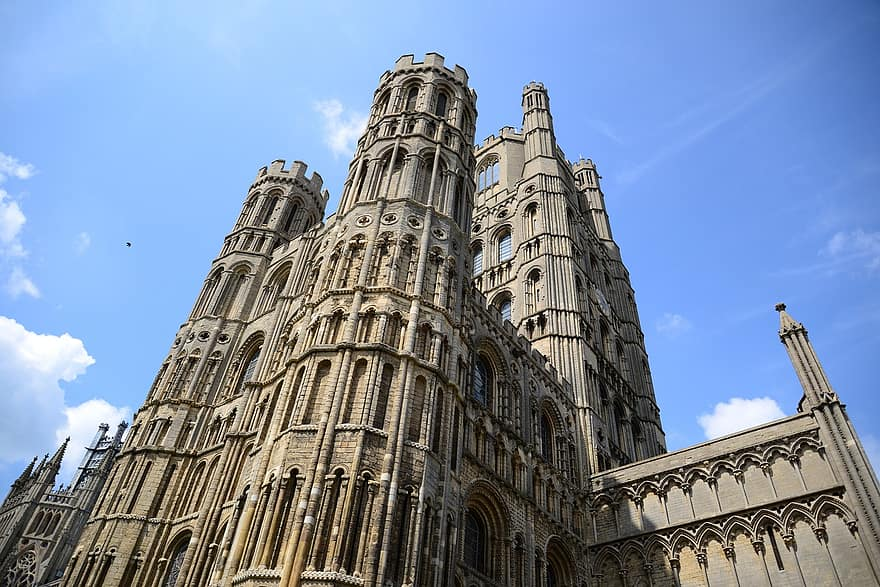 They will be taking photos of the colossal and monumental cathedral.
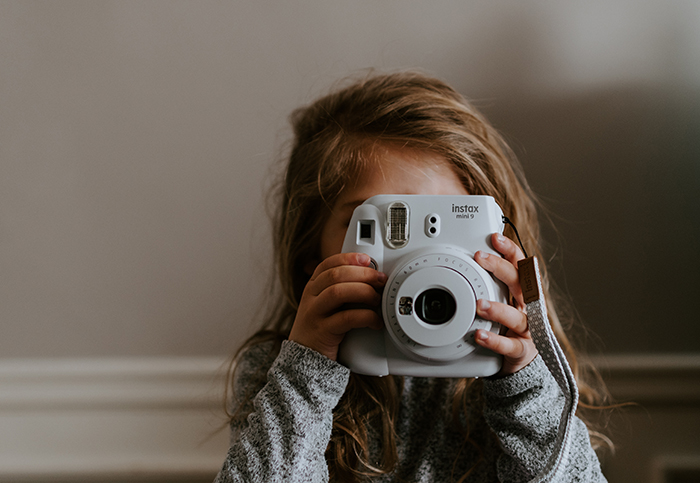 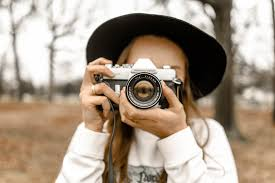 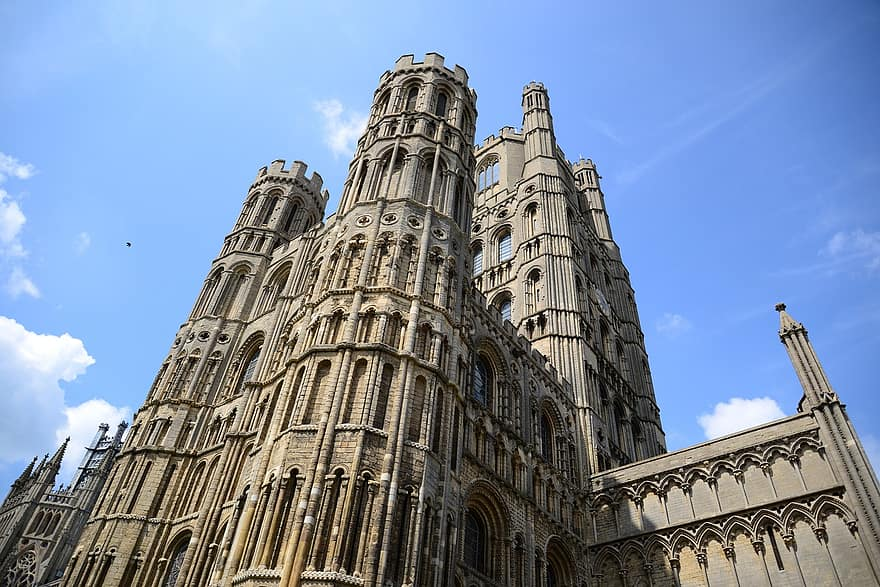 They will be taking photos of the colossal and monumental cathedral.
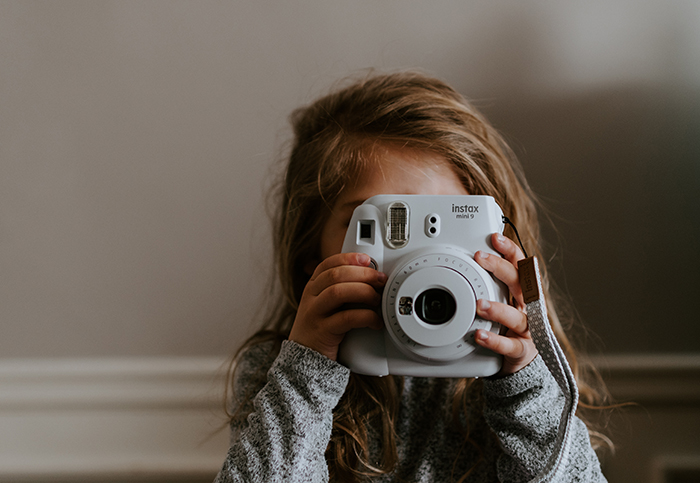 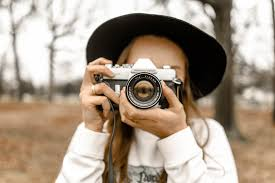 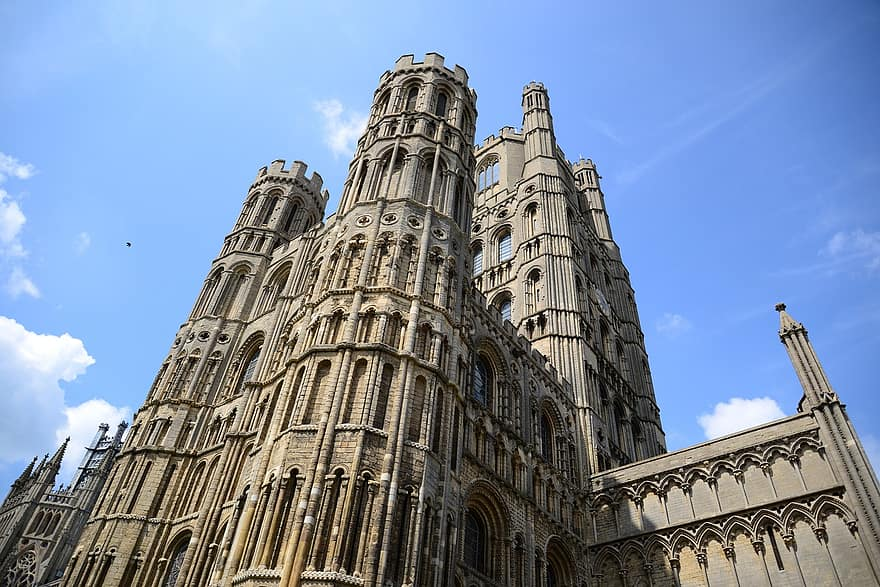 They will be taking photos of the colossal and monumental cathedral.
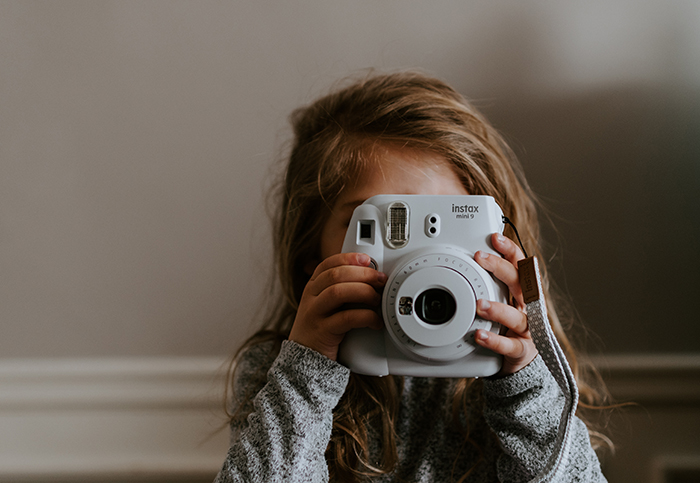 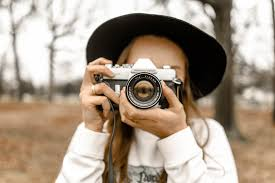 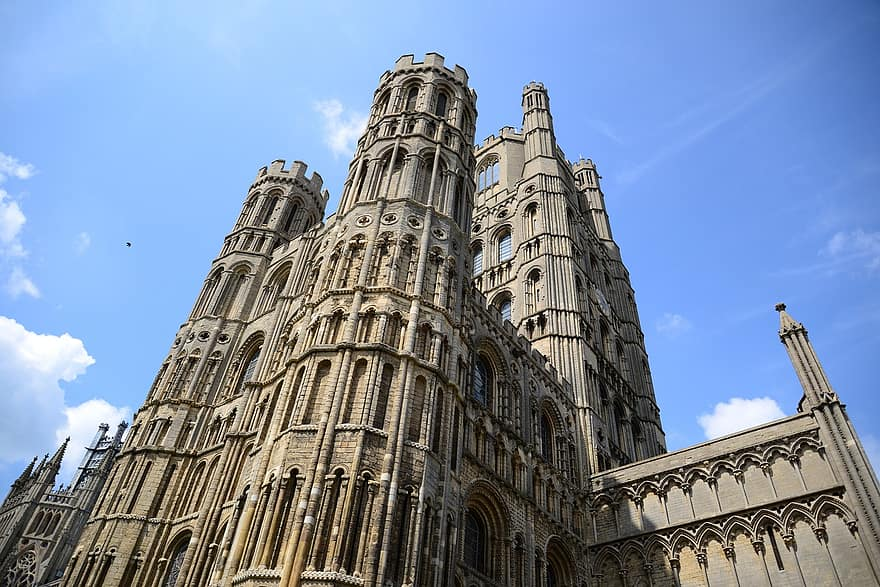 They will be taking photos of the colossal and monumental cathedral.
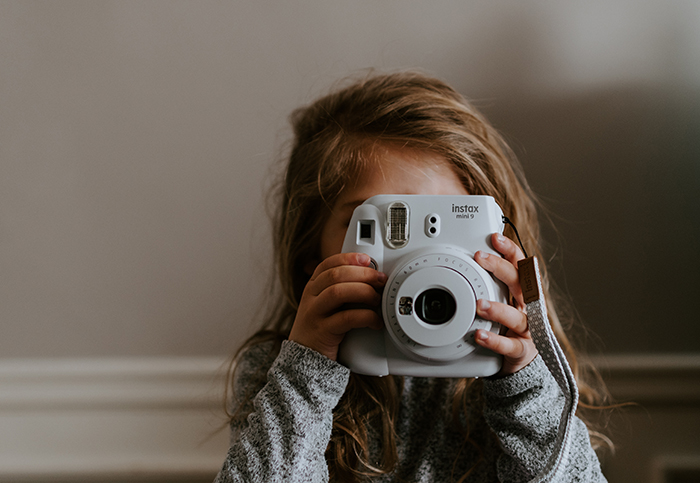 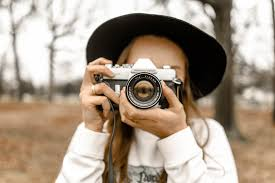 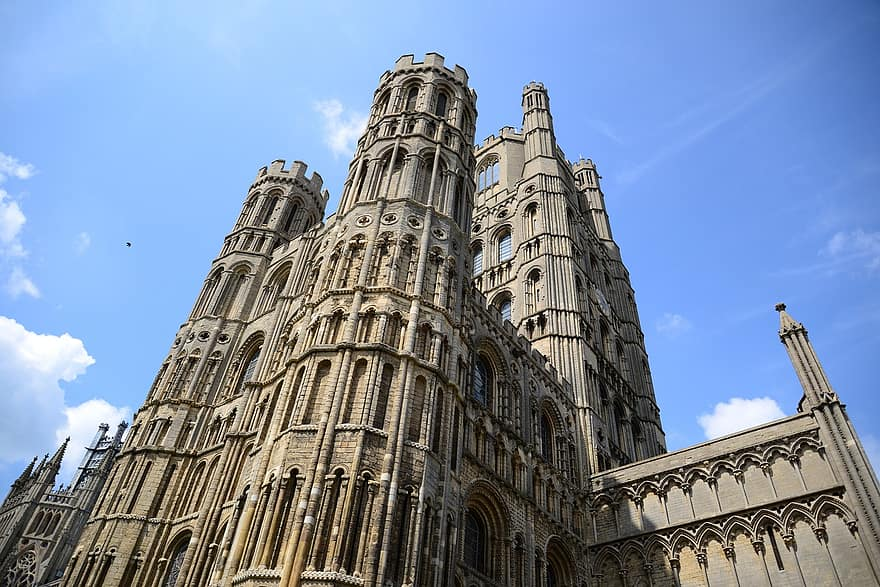 They will be taking photos of the colossal and monumental cathedral.
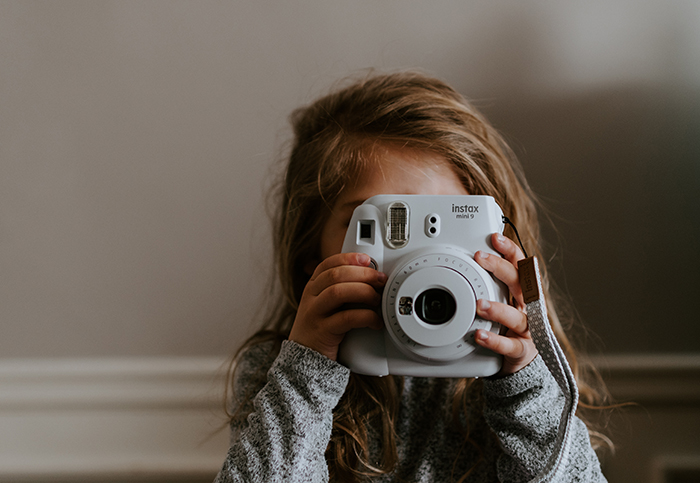 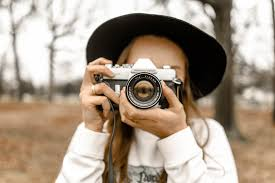 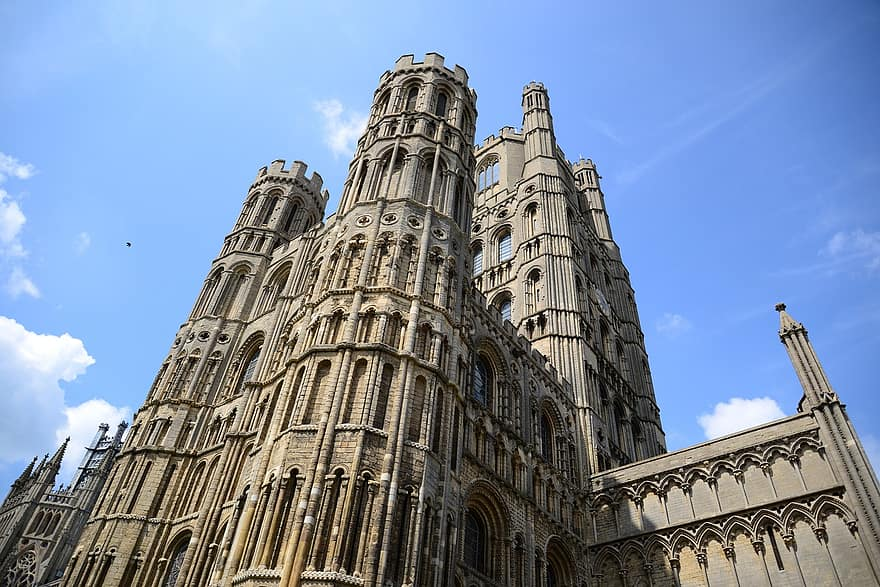 They will be taking photos of the colossal and monumental cathedral.
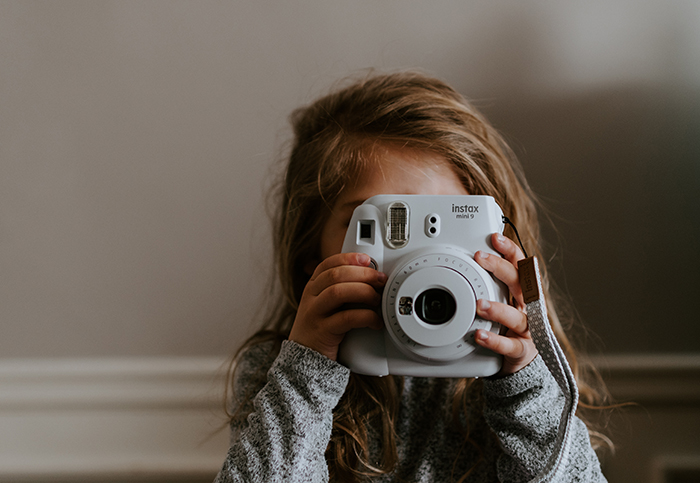 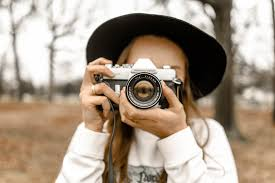 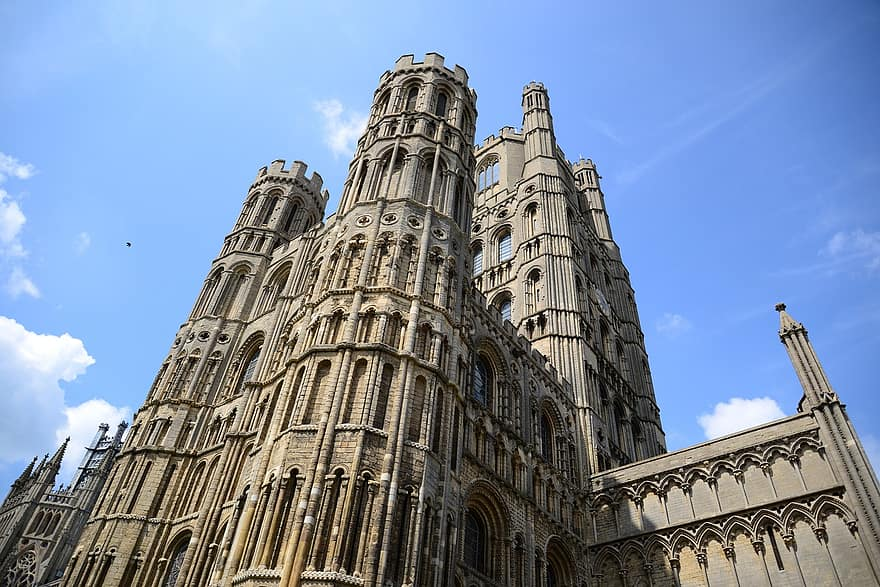 They will be taking photos of the colossal and monumental cathedral.
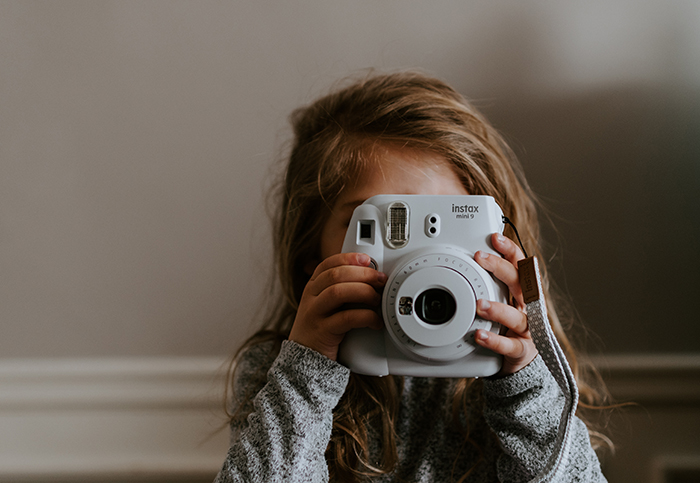 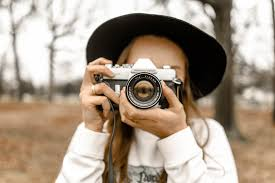 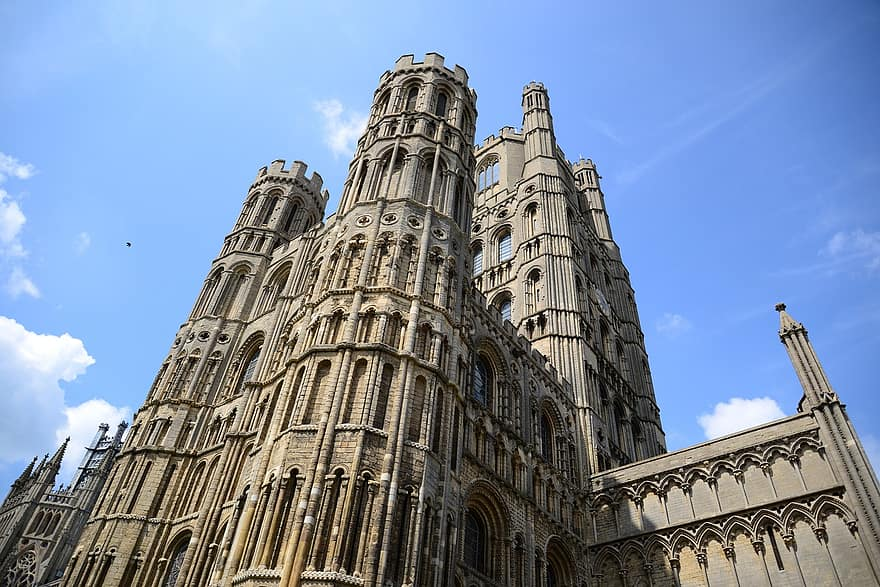 They will be taking photos of the colossal and monumental cathedral.
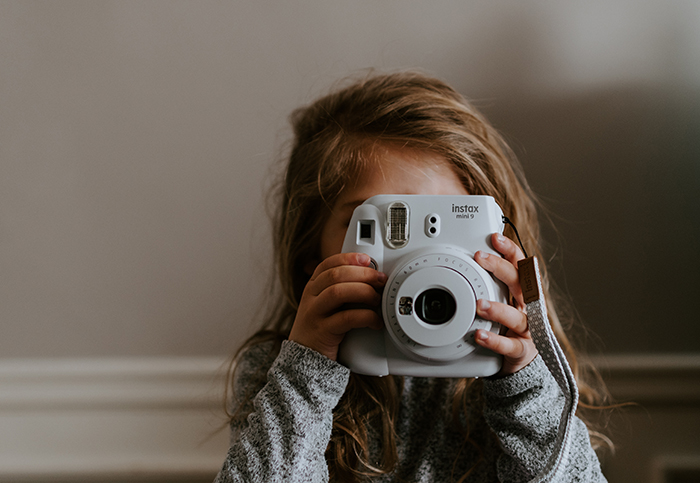 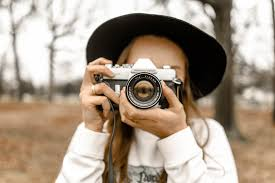 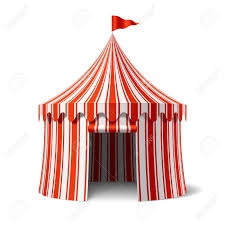 future continuous
Dictation
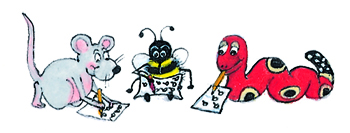 Dictation
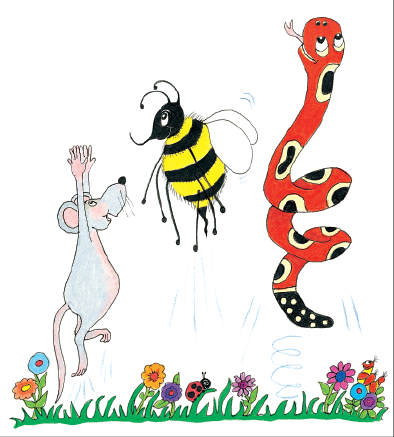 1.           


2.                                                                                                                                         


3.
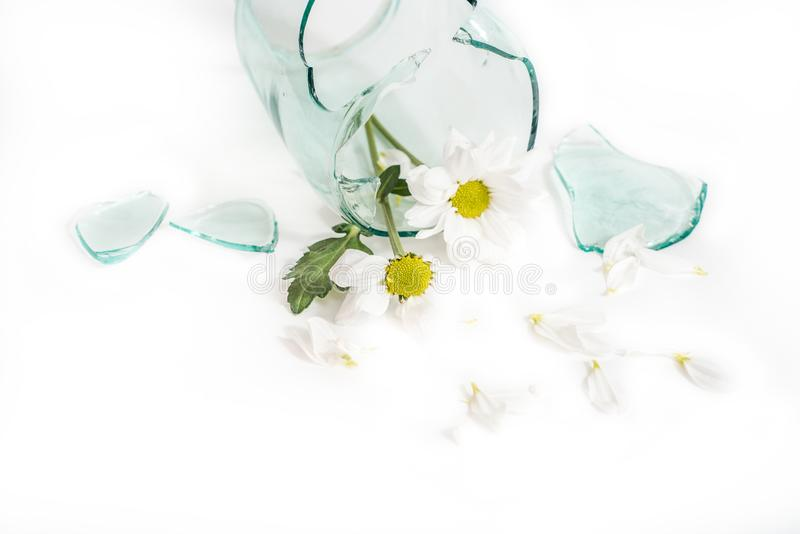 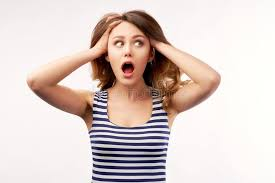 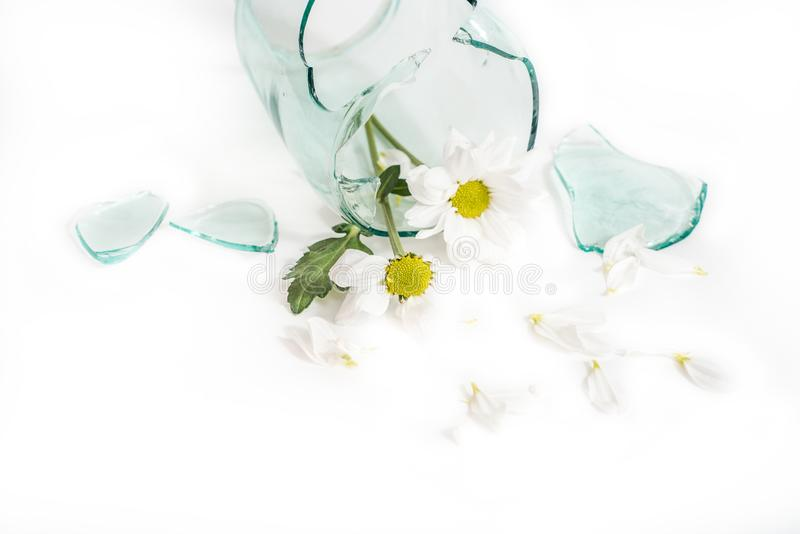 She accidentally broke the crystal vase.
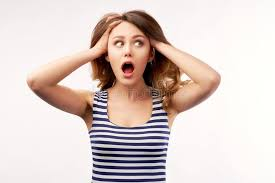 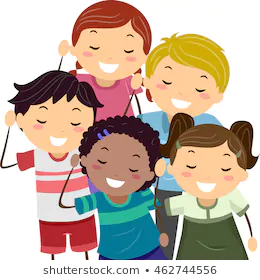 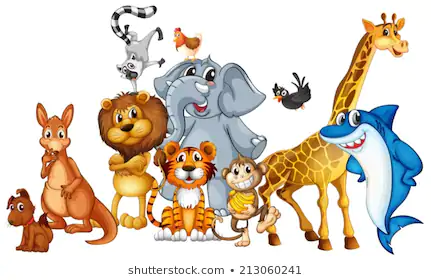 They listened for the animals in total silence.
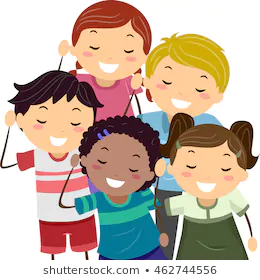 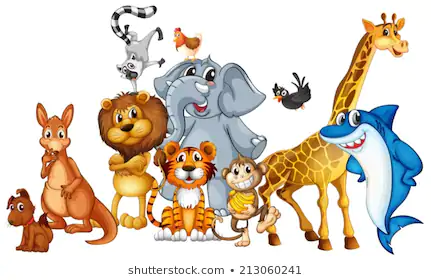 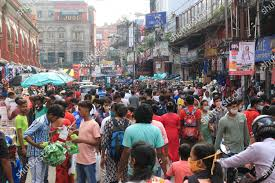 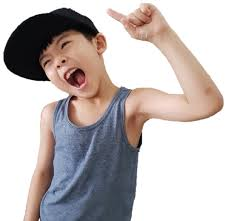 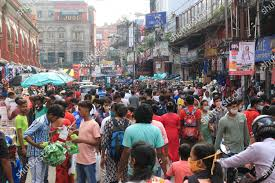 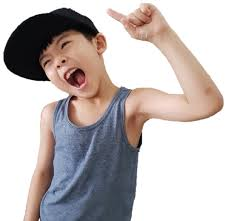 “The festival was terrifically busy!” exclaimed Ray.
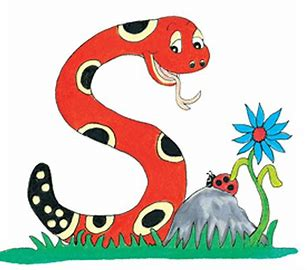 Thank you. 

See you 
next time!